Availability Zone 1
Availability Zone 2
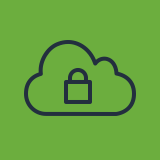 VPC
Public subnet
Public subnet
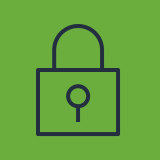 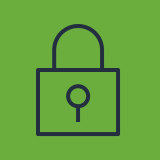 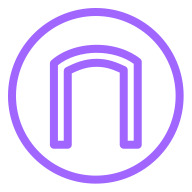 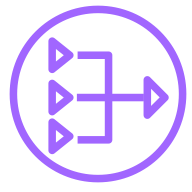 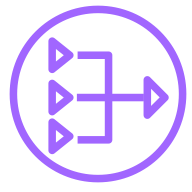 NAT gateway
NAT gateway
Internet gateway
Private subnet
Private subnet
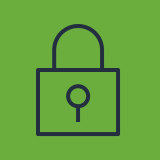 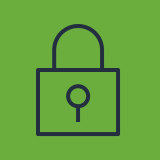 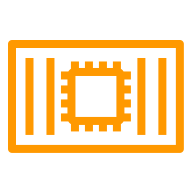 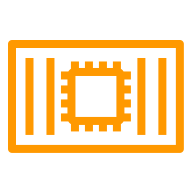 Container
Container